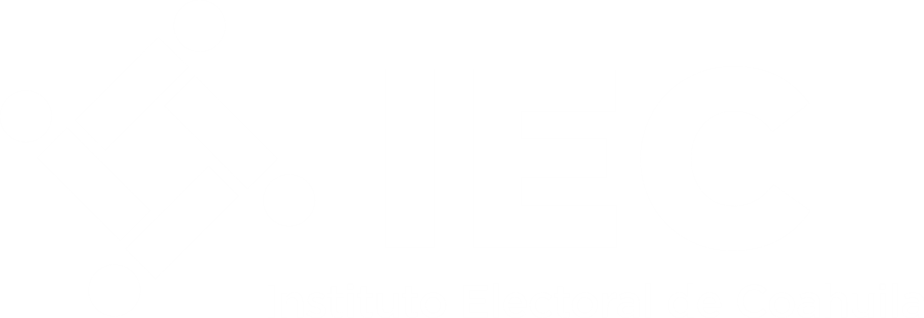 Planes, programas o
Proyectos
Artículo 21
Fracción XI
Art. 21 Fracc. XI
Planes, programas o proyectos con los indicadores de gestión.
Fecha de actualización: 28 de febrero de 2025
Periodo que se informa: 01 al 28 de febrero de 2025
Servidor público responsable de generar la información: Direcciones Ejecutivas y Unidades Técnicas
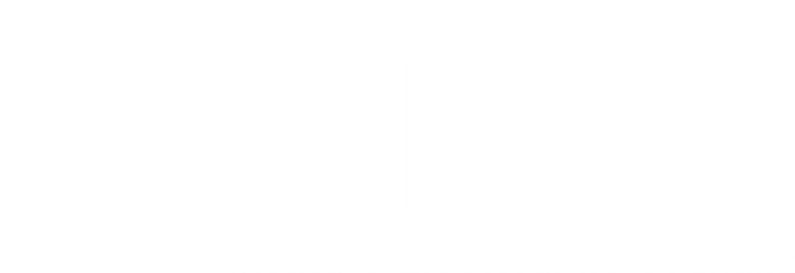 Nota informativa
El Consejo General del Instituto Electoral de Coahuila, mediante Acuerdo IEC/CG/045/2024 , aprobó el Programa Anual de Trabajo para el Ejercicio 2024, mismo que se encuentra publicado en la página web del Instituto. Se proporcionan los vínculos electrónicos que dirigen al Acuerdo y anexo correspondiente:
https://www.iec.org.mx/v1/archivos//acuerdos/2024/IEC.CG.045.2024%20Acuerdo%20PAT%202024.pdf

https://www.iec.org.mx/v1/archivos//acuerdos/2024/IEC.CG.045.2024%20Anexo%20PAT%202024.pdf
Programa Anual de Trabajo 2024
Art. 21 Fracc. XI
Planes, programas o proyectos con los indicadores de gestión.
Fecha de actualización: 28 de febrero de 2025
Periodo que se informa: 01 al 28 de febrero de 2025
Servidor público responsable de generar la información: Direcciones Ejecutivas y Unidades Técnicas
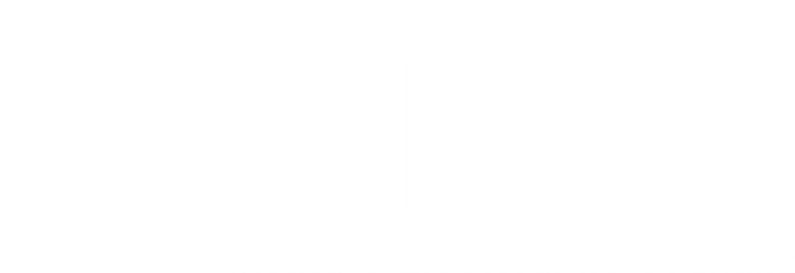 Nota informativa
El Consejo General del Instituto Electoral de Coahuila, mediante Acuerdo IEC/CG/024/2023, aprobó el Programa Anual de Trabajo para el Ejercicio 2023, mismo que se encuentra publicado en la página web del Instituto. Se proporcionan los vínculos electrónicos que dirigen al Acuerdo y anexo correspondiente:
https://www.iec.org.mx/v1/archivos//acuerdos/2023/IEC.CG.024.2023%20Acuerdo%20mdiante%20el%20cual%20se%20aprueba%20el%20PAT%202023.pdf
https://www.iec.org.mx/v1/archivos//acuerdos/2023/IEC.CG.024.2023%20Programa%20Anual%20de%20Trabajo%202023.pdf
Programa Anual de Trabajo 2023
Art. 21 Fracc. XI
Planes, programas o proyectos con los indicadores de gestión.
Fecha de actualización: 28 de febrero de 2025
Periodo que se informa: 01 al 28 de febrero de 2025
Servidor público responsable de generar la información: Direcciones Ejecutivas y Unidades Técnicas
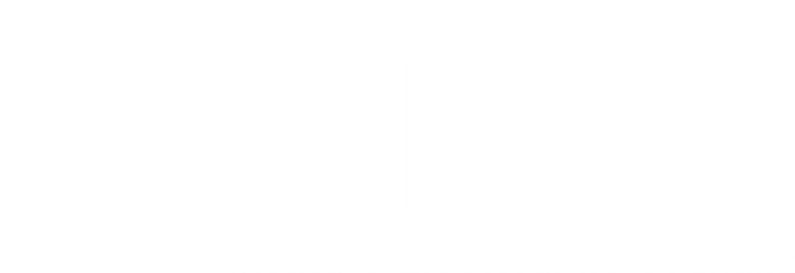 Nota informativa
El Consejo General del Instituto Electoral de Coahuila, mediante Acuerdo IEC/CG/006/2022, aprobó el Programa Anual de Trabajo para el Ejercicio 2022, mismo que se encuentra publicado en la página web del Instituto. Se proporcionan los vínculos electrónicos que dirigen al Acuerdo y anexo correspondiente:
http://www.iec.org.mx/v1/archivos//acuerdos/2022/IEC.CG.006.2022.%20Acuerdo%20por%20el%20cual%20se%20aprueba%20el%20Programa%20Anual%20de%20Trabajo%202022.pdf
http://www.iec.org.mx/v1/archivos//acuerdos/2022/IEC.CG.006.2022.%20PAT%202022.pdf
Programa Anual de Trabajo 2022